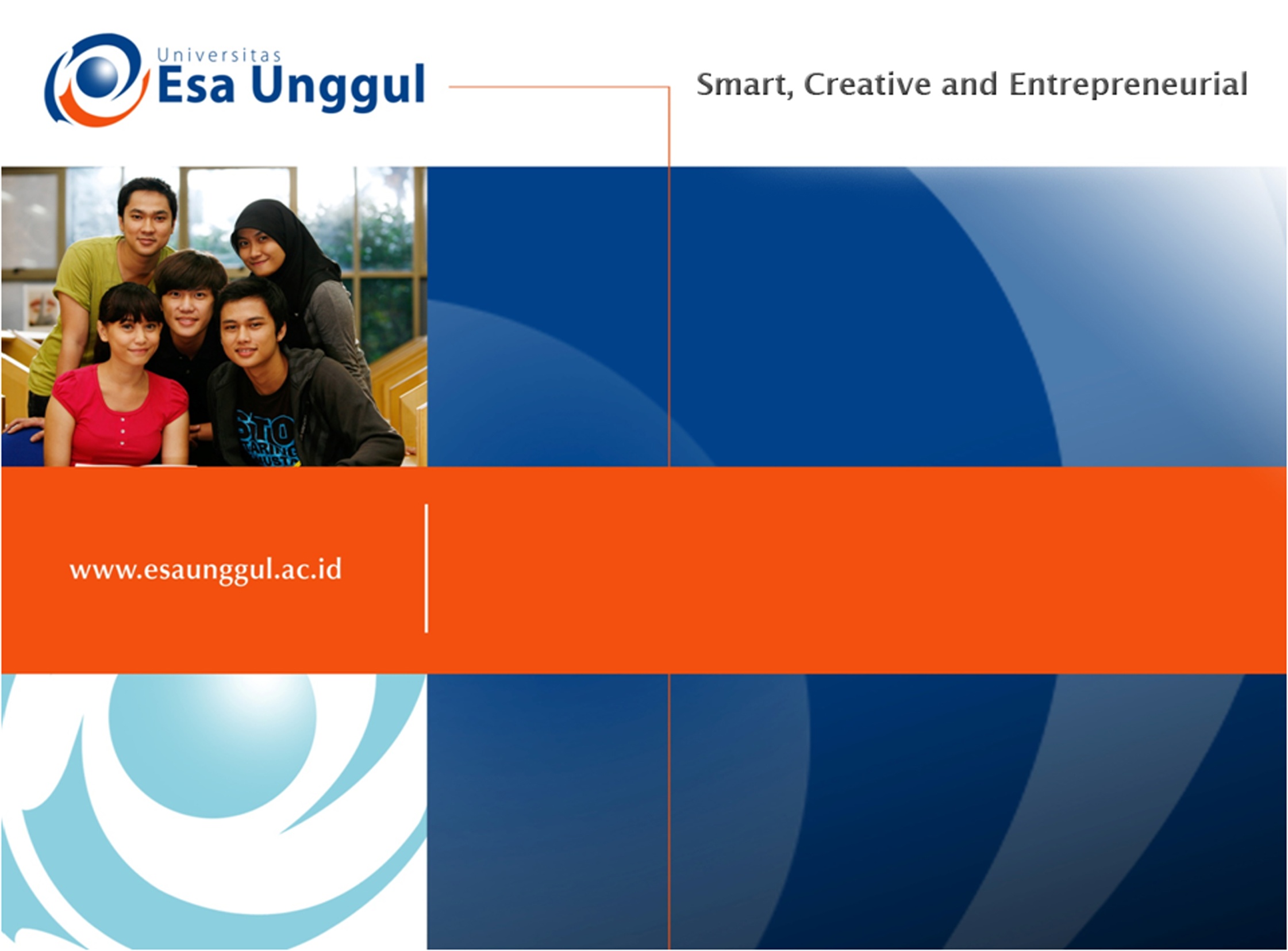 PENYUSUNAN RENCANA DAN PRODUKSI MEDIA BELAJAR
 PERTEMUAN 11
KHAOLA RACHMA ADZIMA
PGSD FKIP
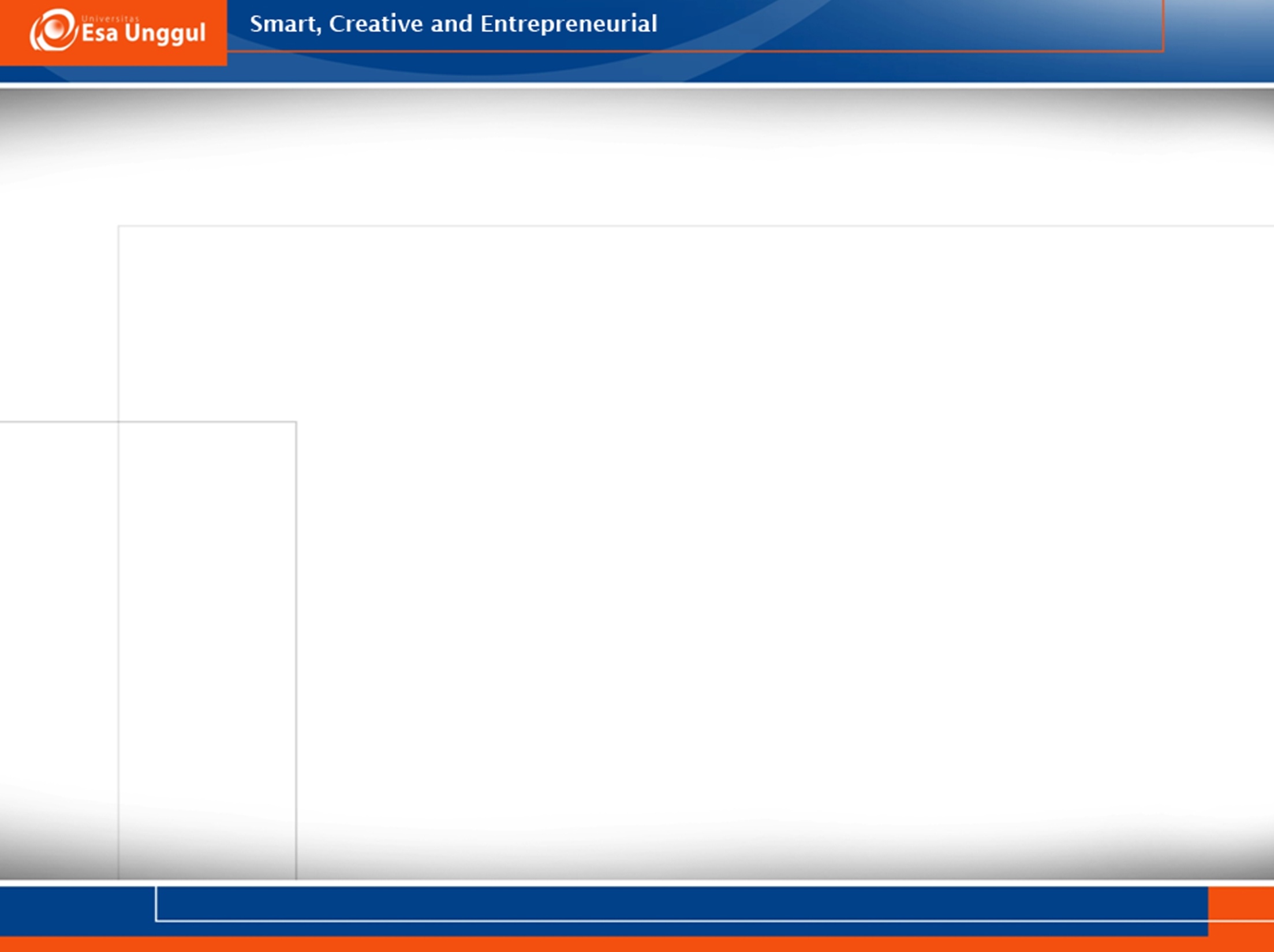 KEMAMPUAN AKHIR YANG DIHARAPKAN
Mahasiswa mampu memahami secara konseptual, prosedural dan kaitan keduanya mengenai penyusunan rencana dan produksi media belajar
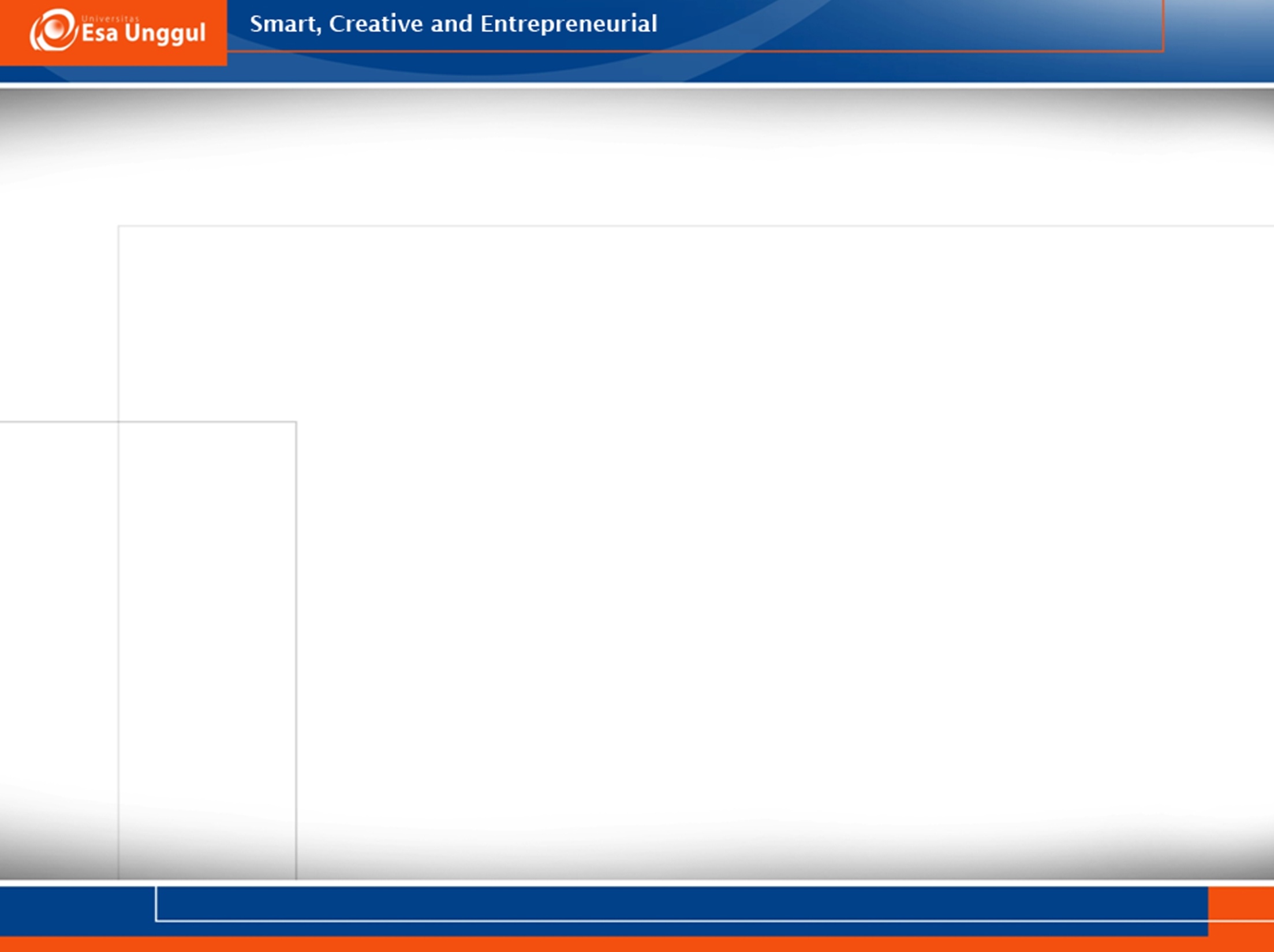 Proses pengembangan perencanaan pembelajaran terkait erat dengn unsur-unsur dasar kurikulum yaitu tujuan materi pelajaran, pengalaman belajar dan penilaian hasil belajar.

Perangkat yang harus dipersiapkan dalam perencanaan pembelajaran adalah:
memahami kurikulum
menguasai bahan ajar
menyusun program pengajaran
 melaksanakan program pengajaran
menilai program pengajaran dan hasil proses belajar mengajar yang telah dilaksanakan.
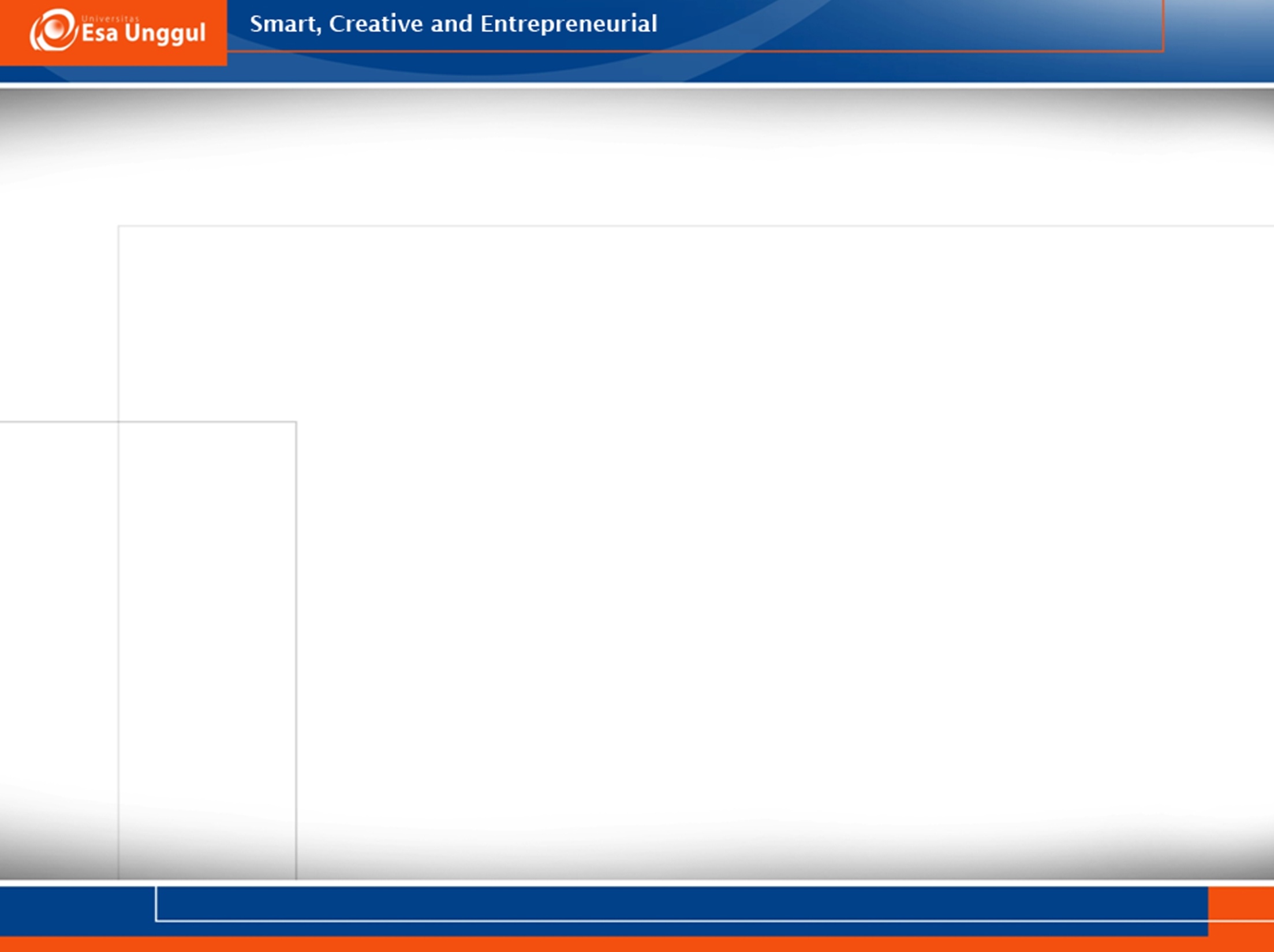 Perencanaan Media Pembelajaran
Nana Sudjana (2000 : 61) mengatakan bahwa perencanaan adalah proses yang sistematis dalam pengambilan keputusan tentang tidakan yang akan dilakukan pada waktu yang akan datang.
Menurut Mulyani Sumantri (1988:95) pembelajaran adalah suatu cara bagaimana mempersiapkan pengalaman belajar bagi peserta didik.
Perencanaan media pembelajaran pada dasarnya merupakan pengambilan keputusan yang diwujudkan dalam penyusunan langkah-langkah untuk  membuat media pembelajaran dalam  rangka untuk mencapai tujuan pembelajaran agar peserta didik memiliki pengalaman belajar yang berarti.
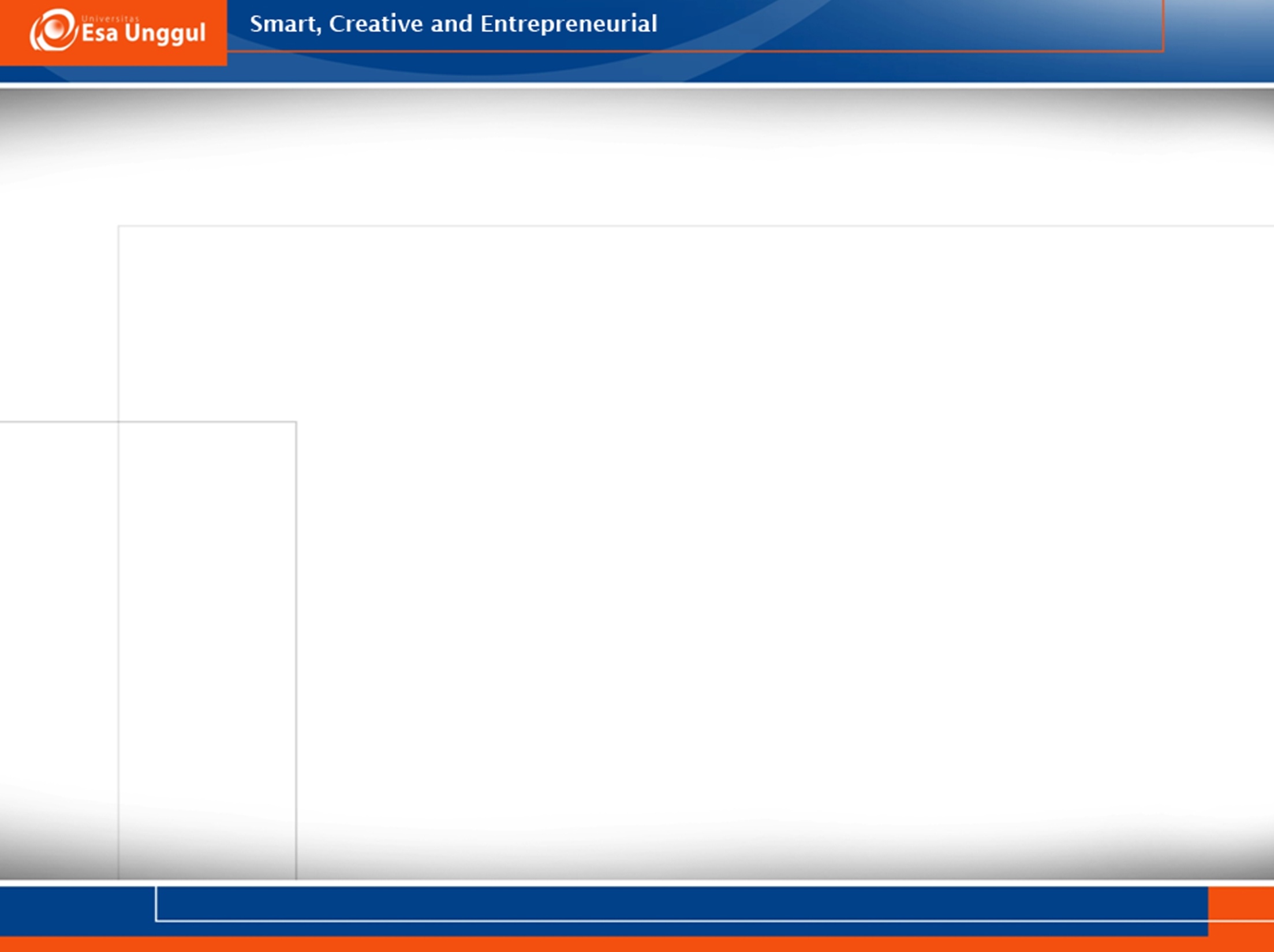 Produksi Media Pembelajaran
Produksi merupakan suatu kegiatan yang dikerjakan untuk menambah nilai guna suatu benda atau menciptakan benda baru sehingga lebih bermanfaat dalam memenuhi kebutuhan.
Media pembelajaran merupakan alat bantu proses pembelajaran  yang dapat dipergunakan untuk merangsang pikiran, perasaan, perhatian dan kemampuan atau keterampilan anak didik  sehingga dapat mendorong terjadinya proses belajar.
Jadi produksi media pembelajaran adalah suatu kegiatan yang bertujuan untuk menciptakan sebuah alat bantu pembelajaran yang dapat digunakan untuk merangsang pikiran,perasaan, perhatian dan kemampuat sehingga dapat mendorong terjadinya proses belajar.
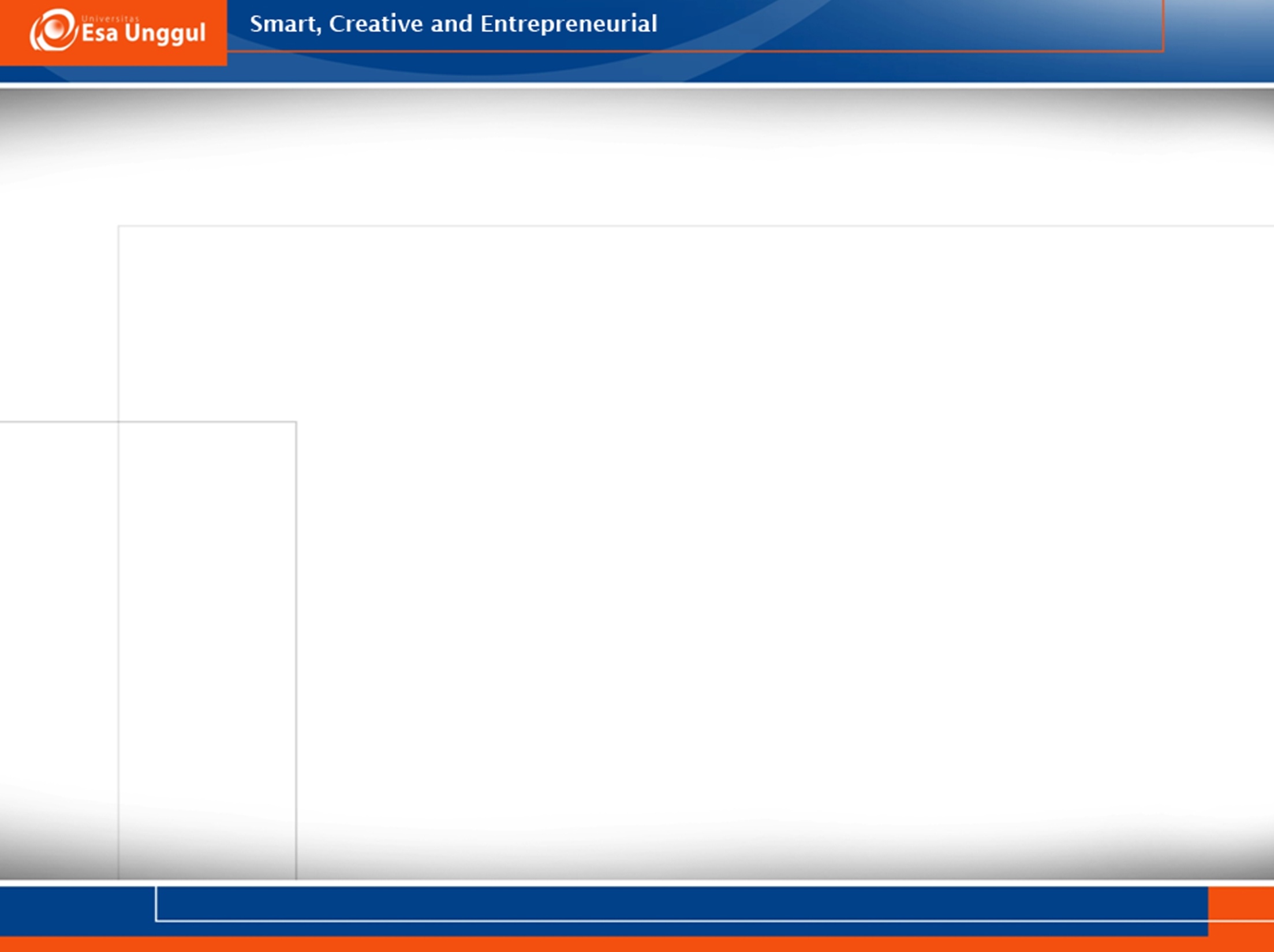 Proses Produksi Media Pembelajaran
Pra- Produksi media pembelajaran
 Telaah Kurikulum
 Penulisan Naskah atau blue print
Tahap Produksi
Pembentukan tim produksi, 
rembug naskah (script conference), 
Pemilihan pemain (casting),
latihan kering,
rekaman (recording),
editing dan mixing,
Tahap pasca-produksi
preview,
pembuatan master (mastering) dilakukan pada media audio dan audio-visual.